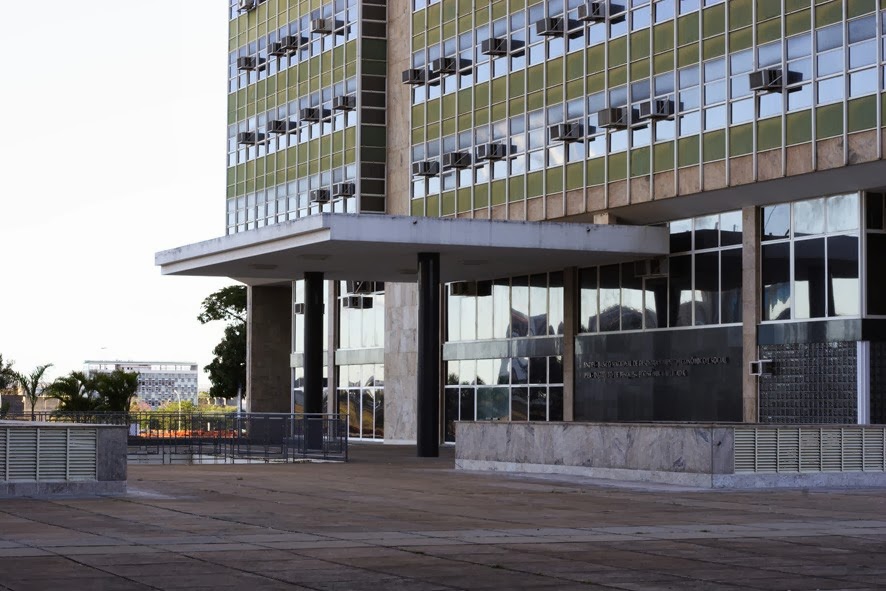 Seminário: Observatório Ipea de Gestão do Conhecimento e Inovação na Administração Pública - OIGC
Palestra: Apresentação do OIGC
Fábio Ferreira Batista
Coordenador 
Observatório Ipea de GC
Brasília – 10/03/2015
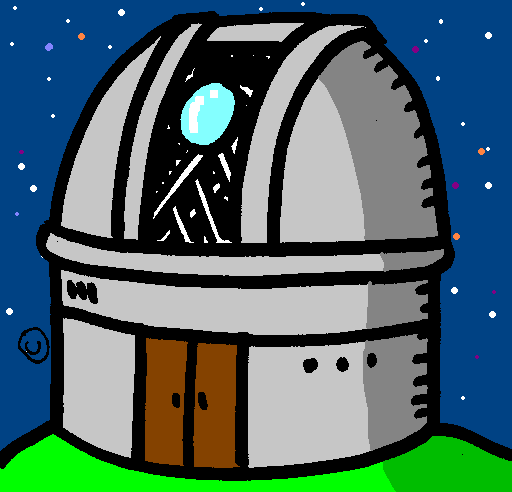 OBSERVATÓRIO IPEA DE GC
O que é?
Para que serve?
Como colaborar?
Prof. Dr. Fábio Ferreira Batista
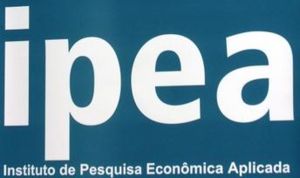 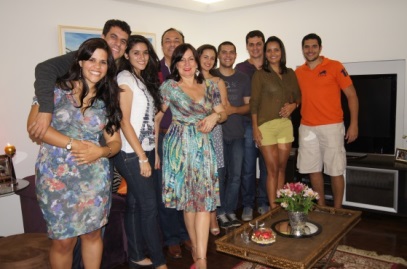 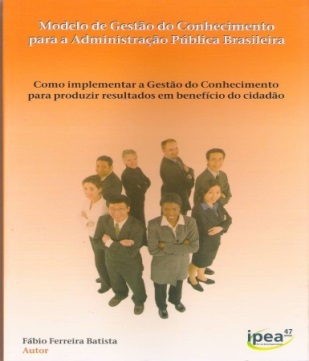 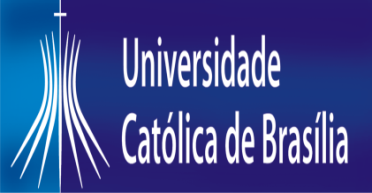 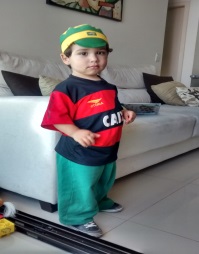 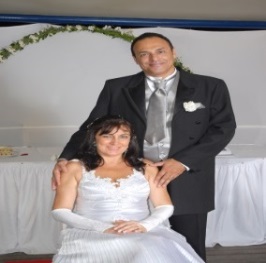 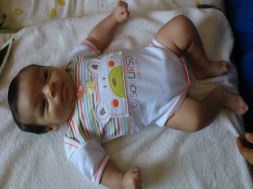 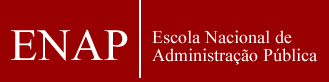 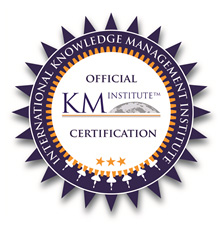 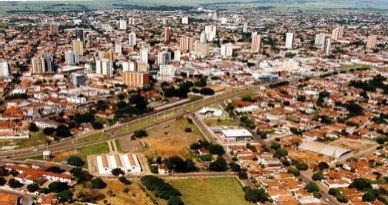 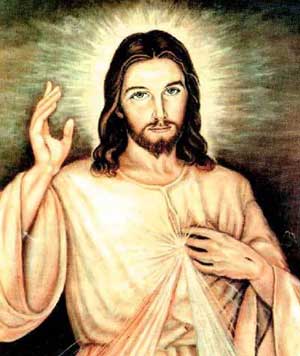 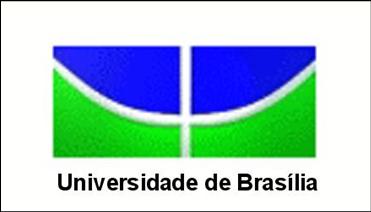 Araçatuba
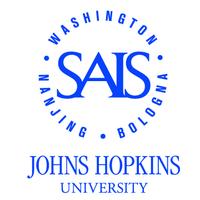 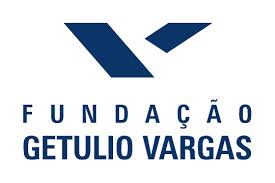 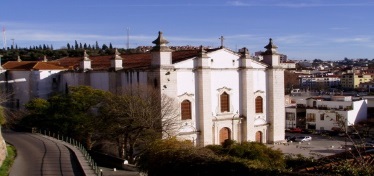 Leiria
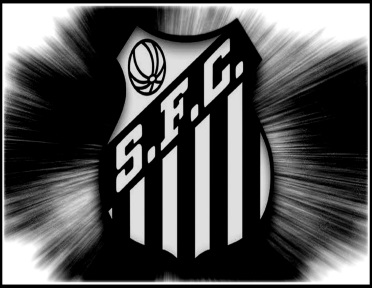 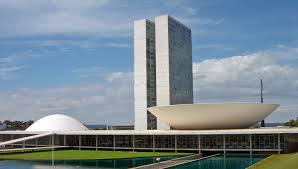 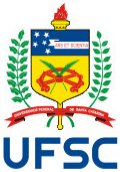 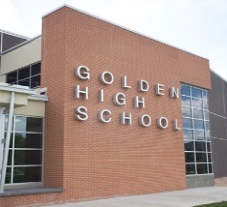 Brasília
ANTES
DE
COMEÇAR
VAMOS
FALAR
SOBRE GC
PODEMOS DIZER QUE ...
GC É UM MÉTODO INTEGRADO DE CRIAR, COMPARTILHAR E APLICAR CONHECIMENTO 

PARA 

ALCANÇAR OS OBJETIVOS ORGANIZACIONAIS
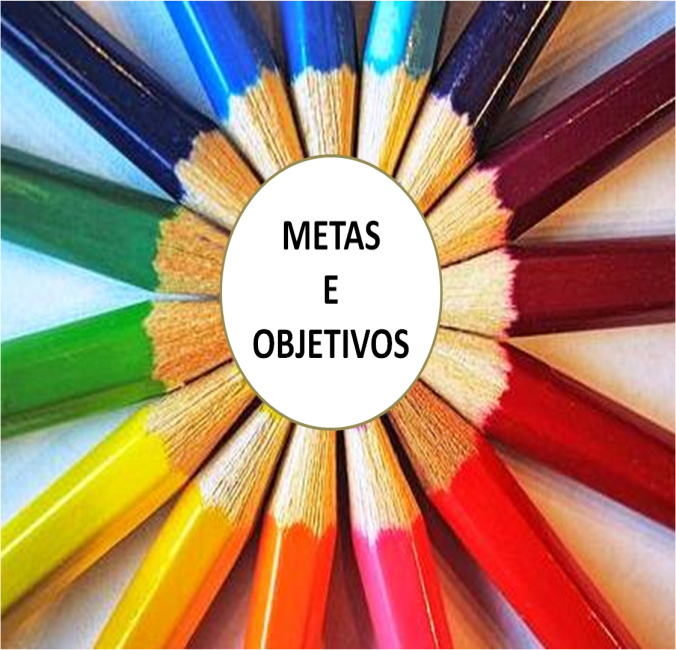 VAMOS TAMBÉM REFLETIR SOBRE  A  ALEGORIA DA CAVERNA
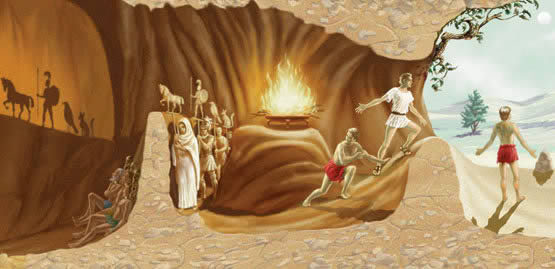 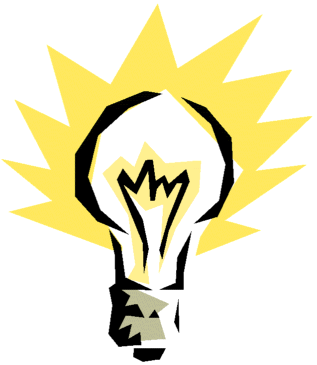 O acesso ao conhecimento sobre como implementar GC é fundamental para que este método gerencial passe a fazer parte da maneira de trabalhar das organizações públicas
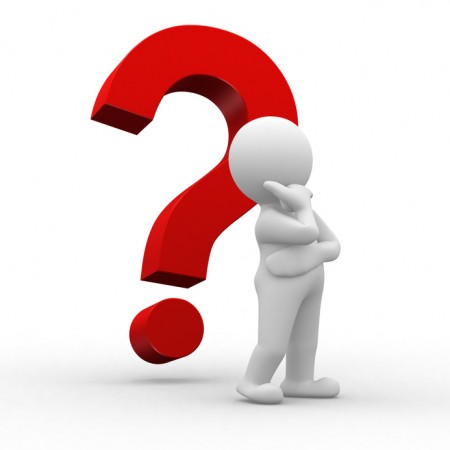 O Problema:
O conhecimento sobre como implementar GC na administração pública não está organizado, armazenado e disponível, em acesso aberto, para quem precisa dele
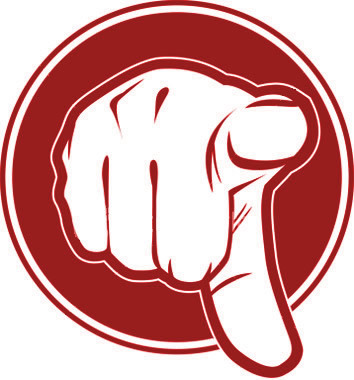 Talvez neste exato momento você esteja se lembrando de uma busca feita por você na web em que não conseguiu encontrar conhecimentos práticos sobre como implementar GC
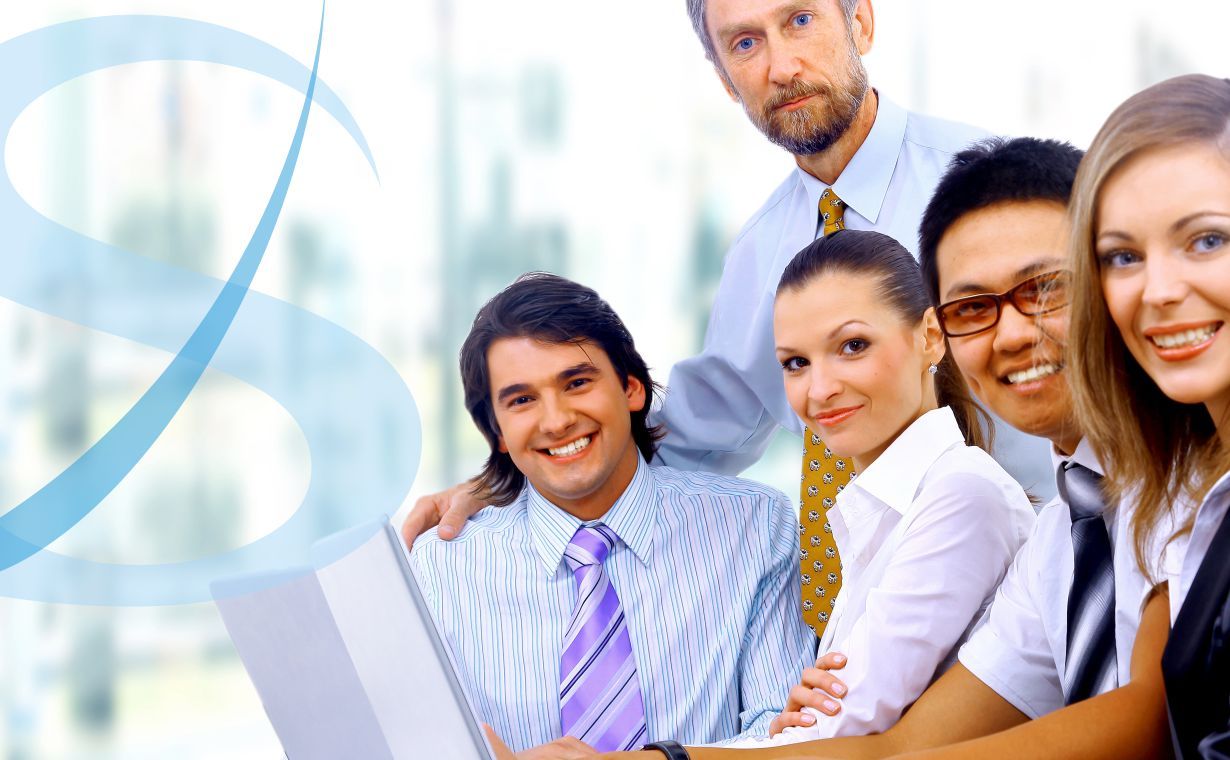 Solução
O Observatório Ipea de Gestão do Conhecimento e Inovação na Administração Pública - OIGC
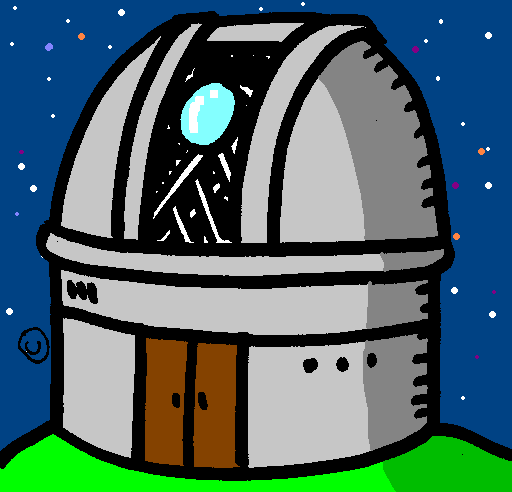 O que é?
Espaço presencial e virtual para promover o contato entre profissionais/organizações e disponibilizar conhecimento sobre como implantar a GC na administração pública para inovar processos, produtos e serviços e produzir resultados em benefício do cidadão
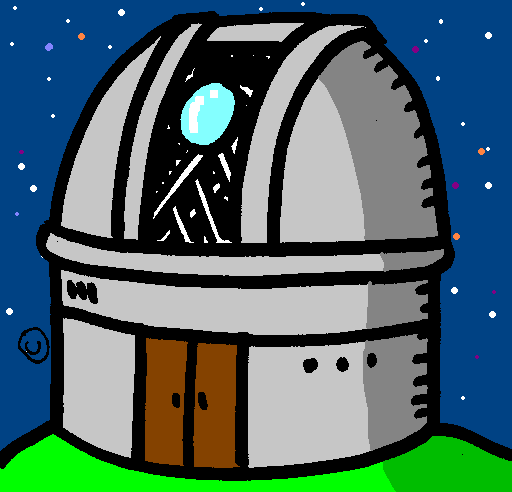 Para que serve?
RETOMANDO A  ALEGORIA DA CAVERNA
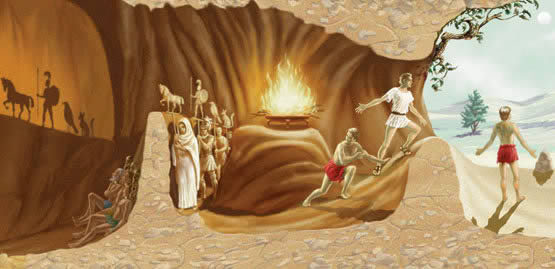 Disponibilizar conhecimento (know-how) de GC de quem tem para quem não tem.
Observatório
Sem conhecimento (know-how) de GC
Com conhecimento (Know-how) de GC
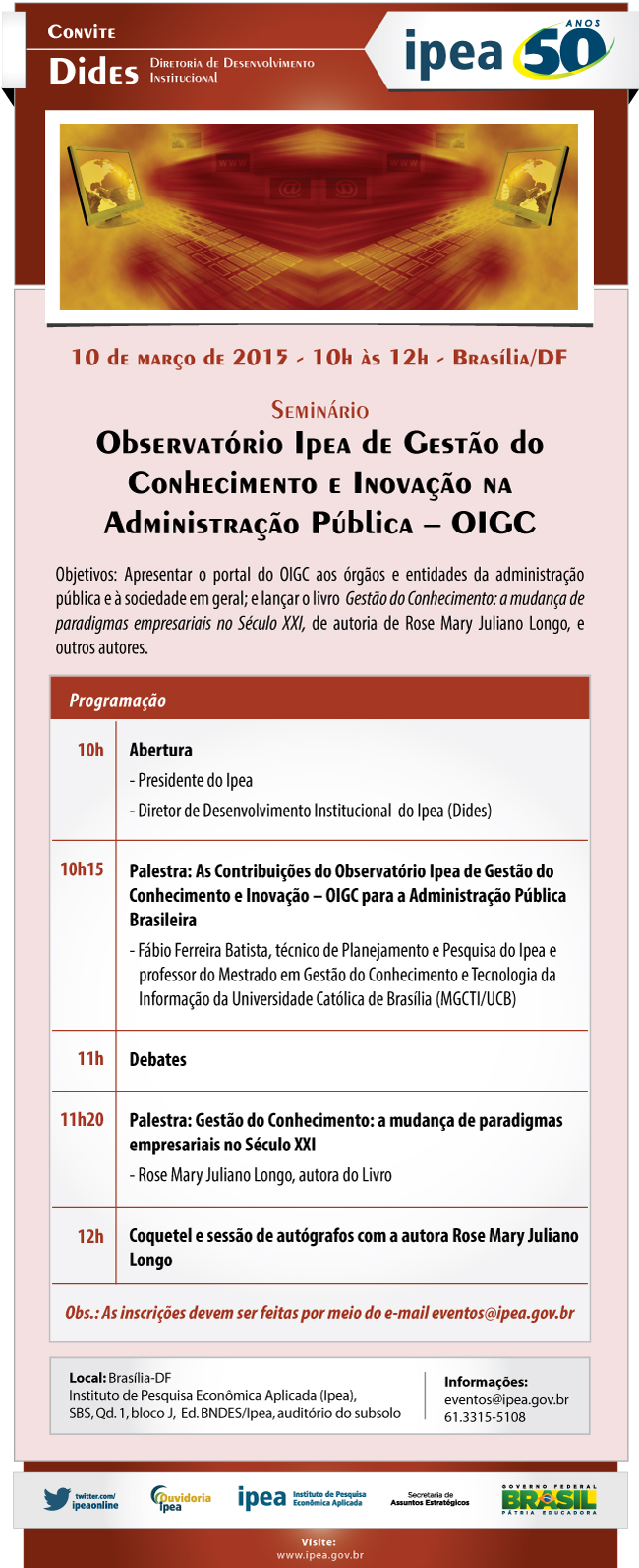 Eventos
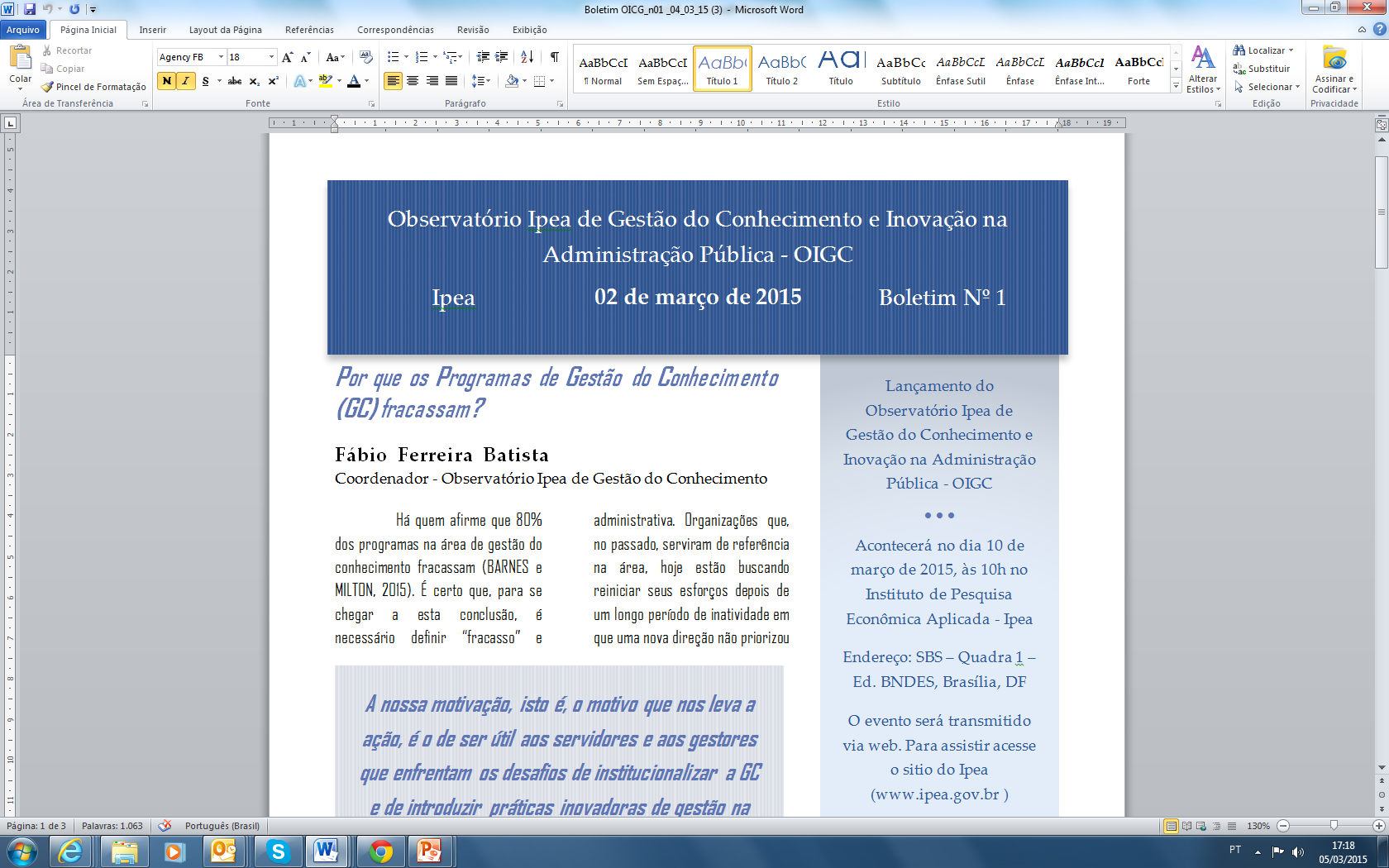 Boletim Mensal
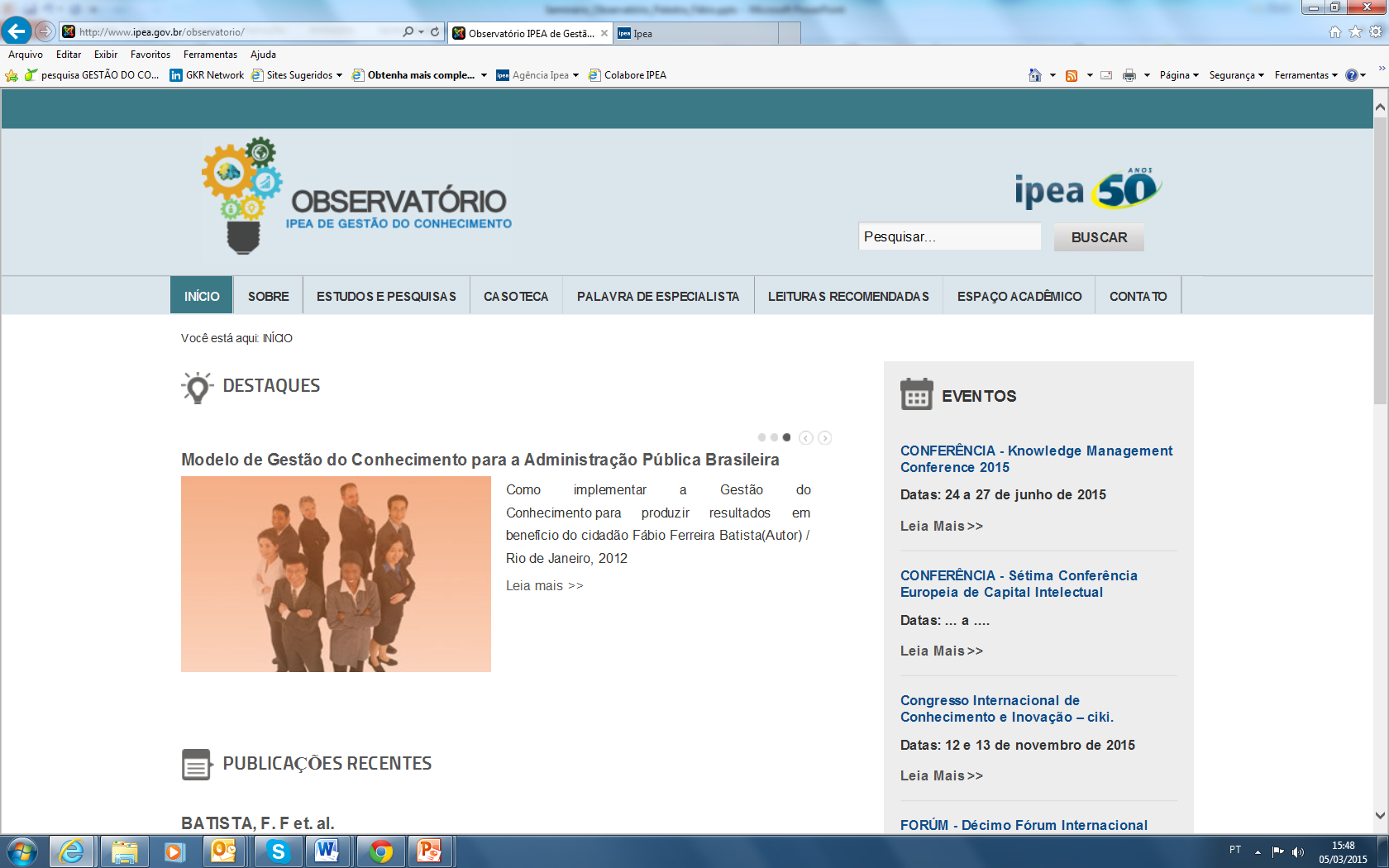 Publicações
154
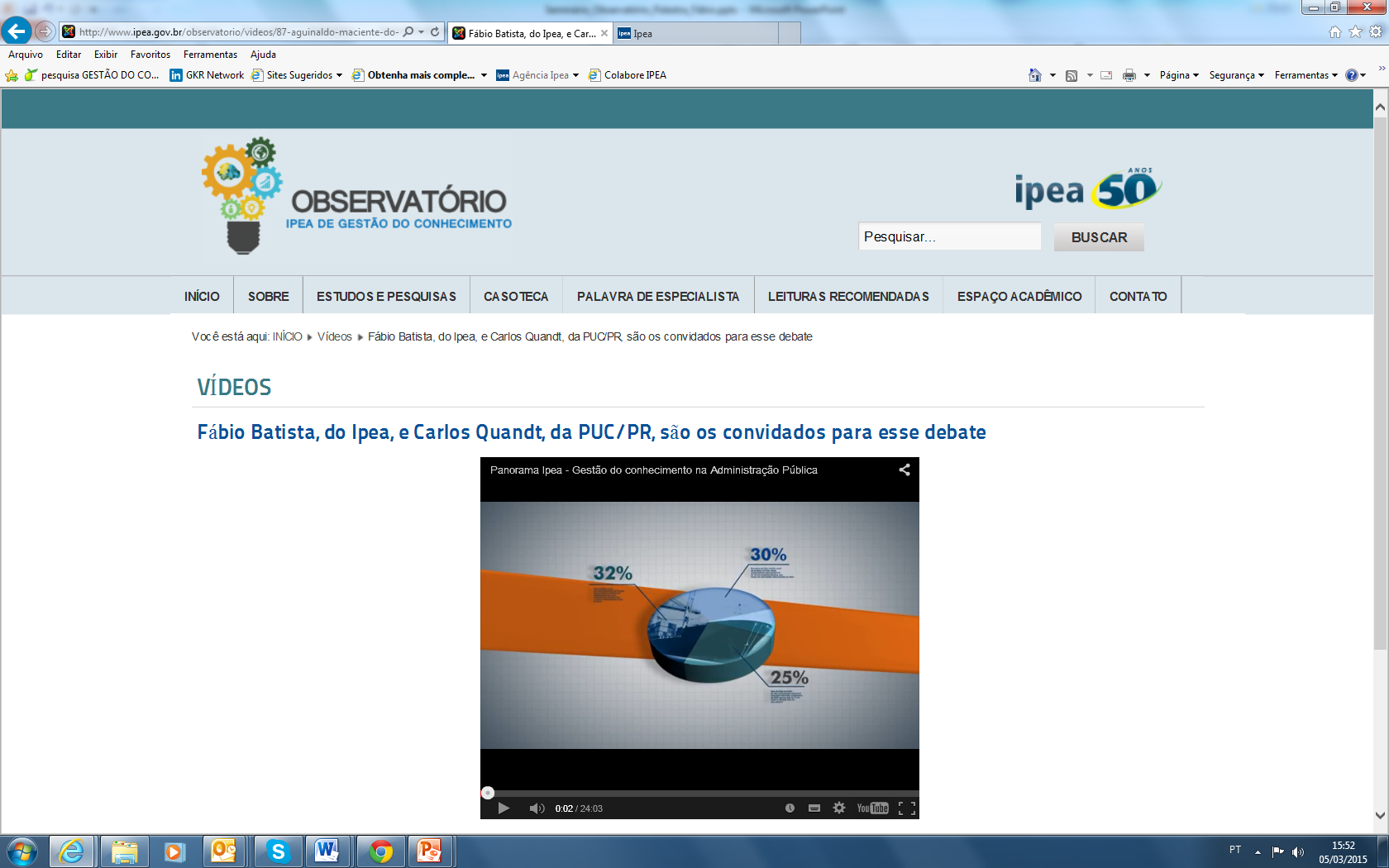 Vídeos/Podcast
154
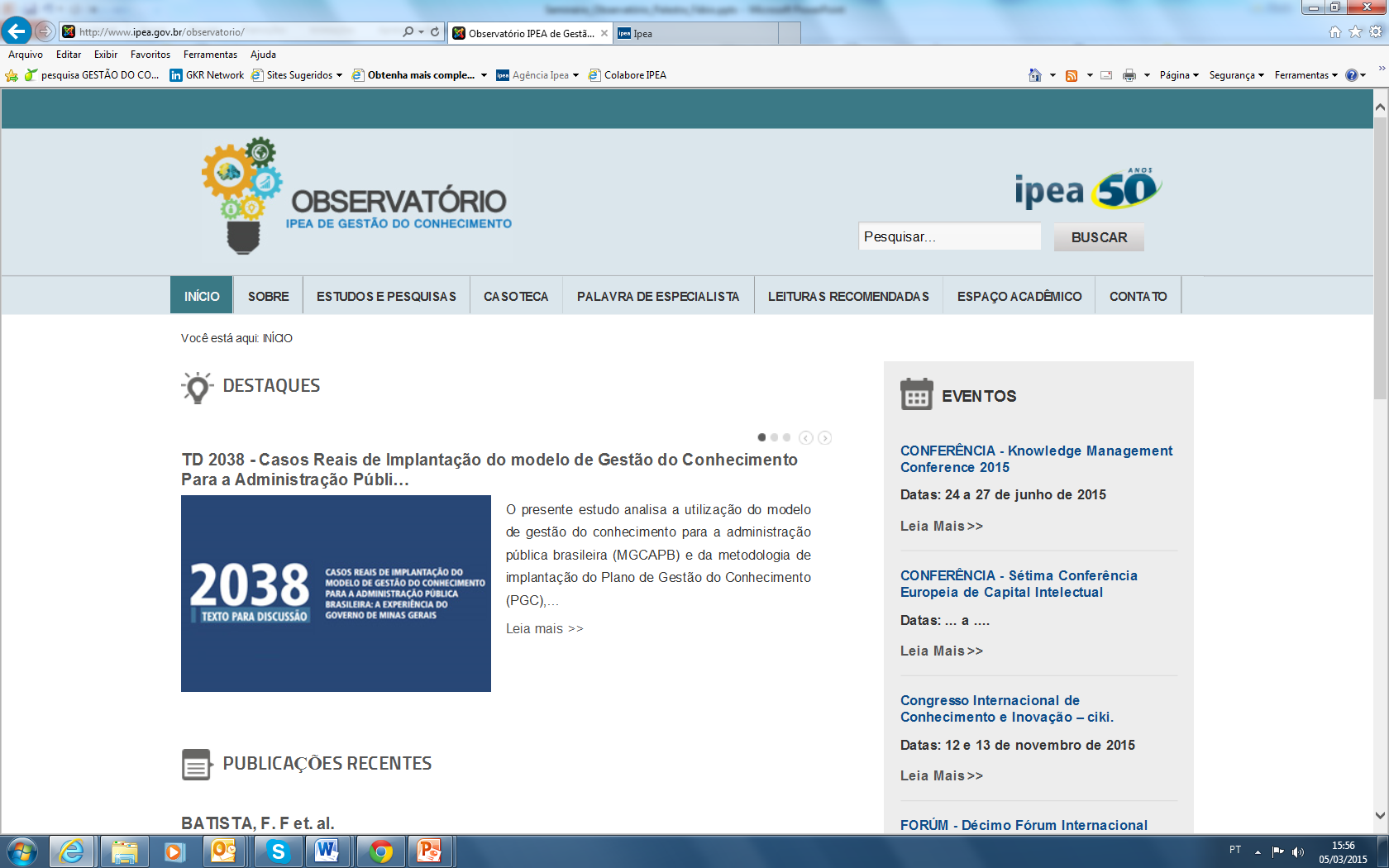 Divulgação de eventos
154
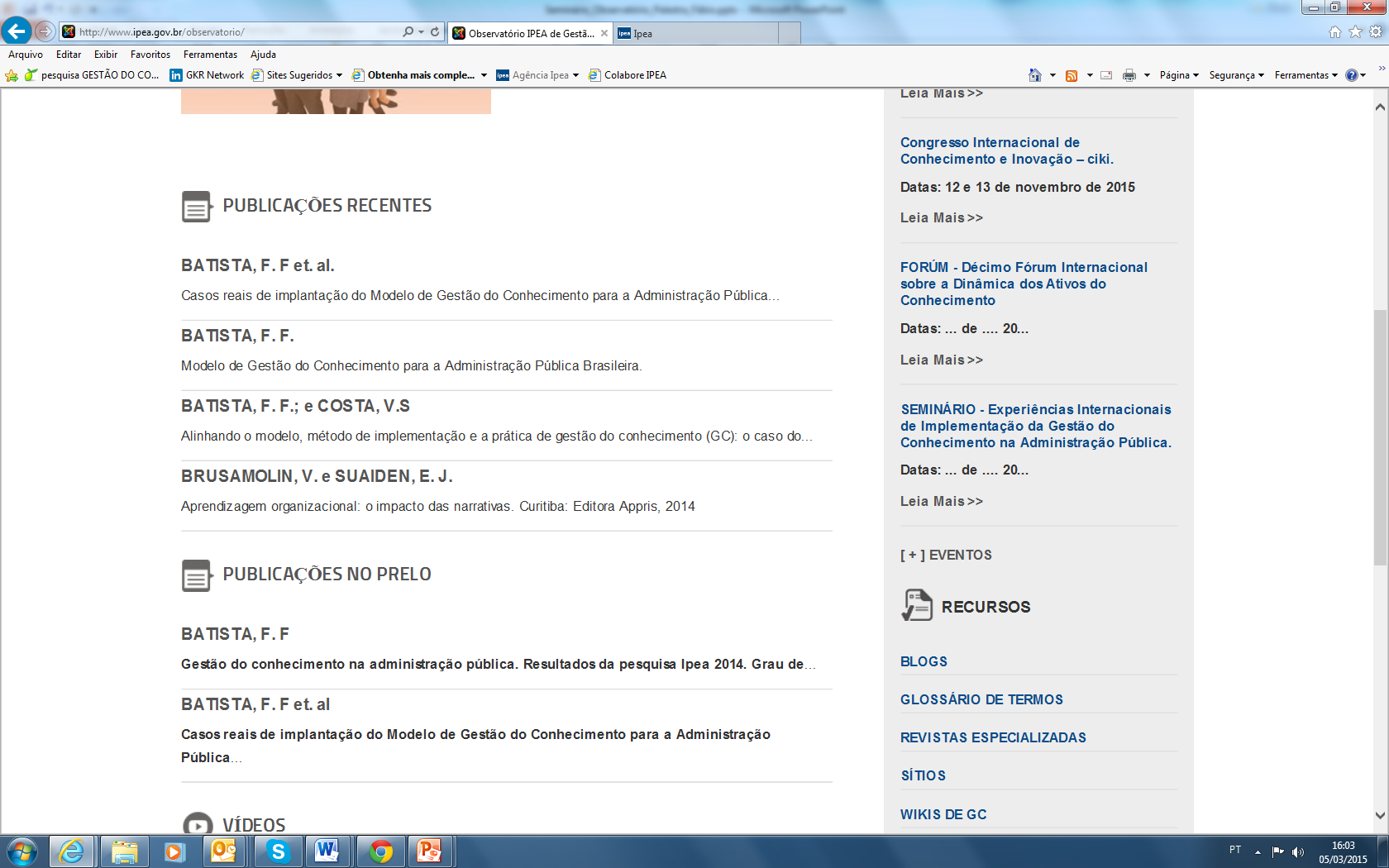 Recursos Disponíveis na WEB
154
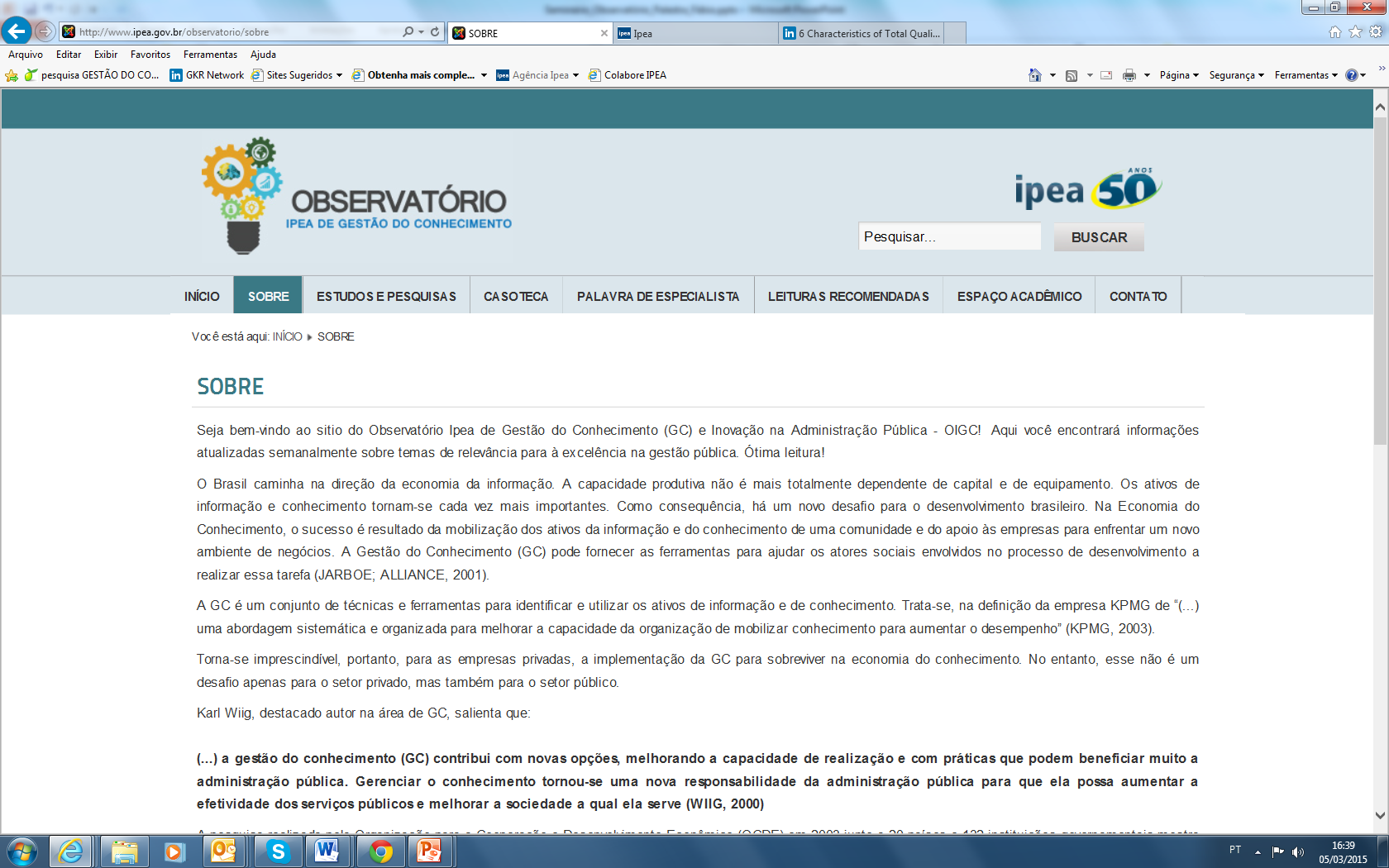 Apresentação do Observatório
154
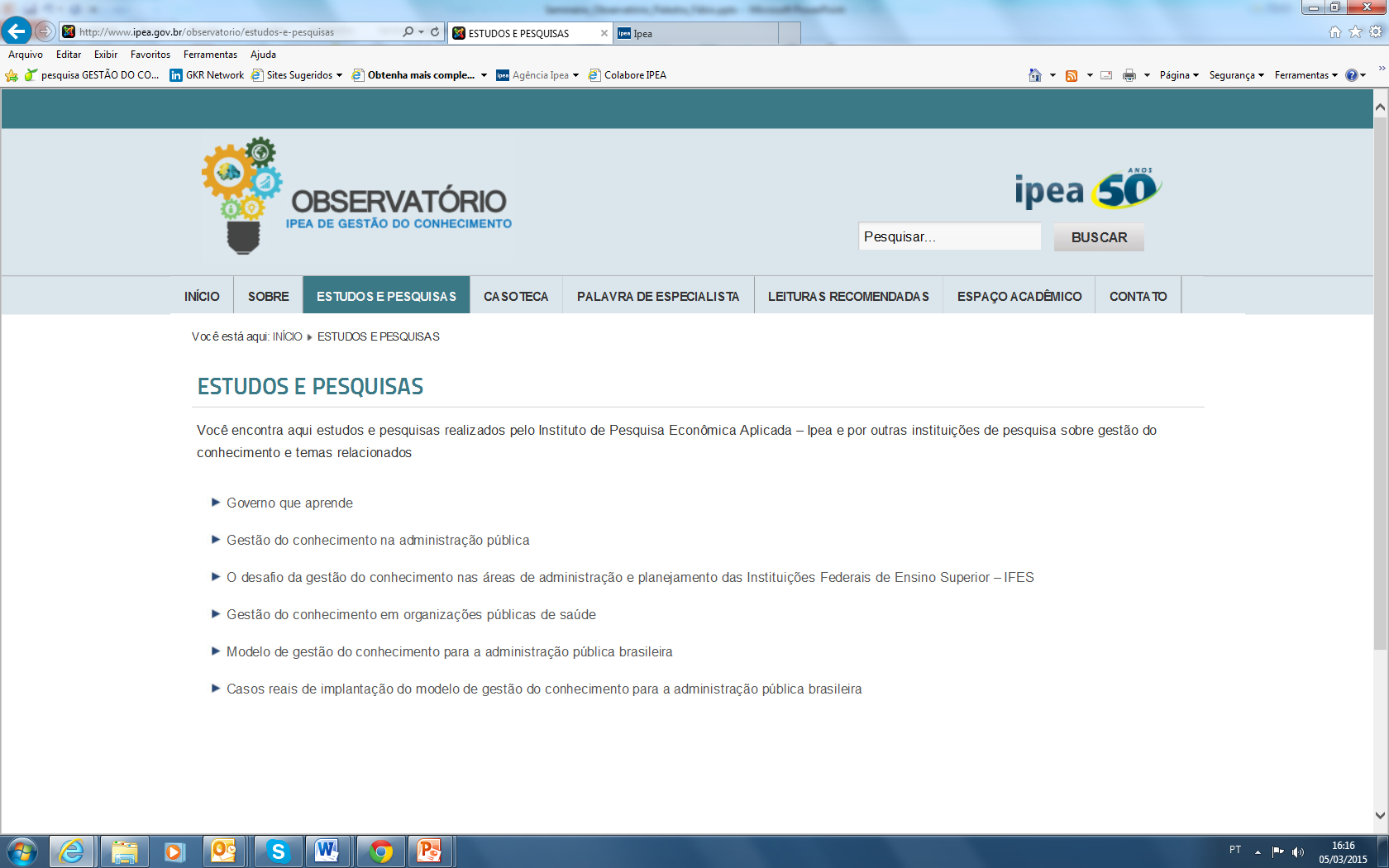 Estudos e Pesquisas
154
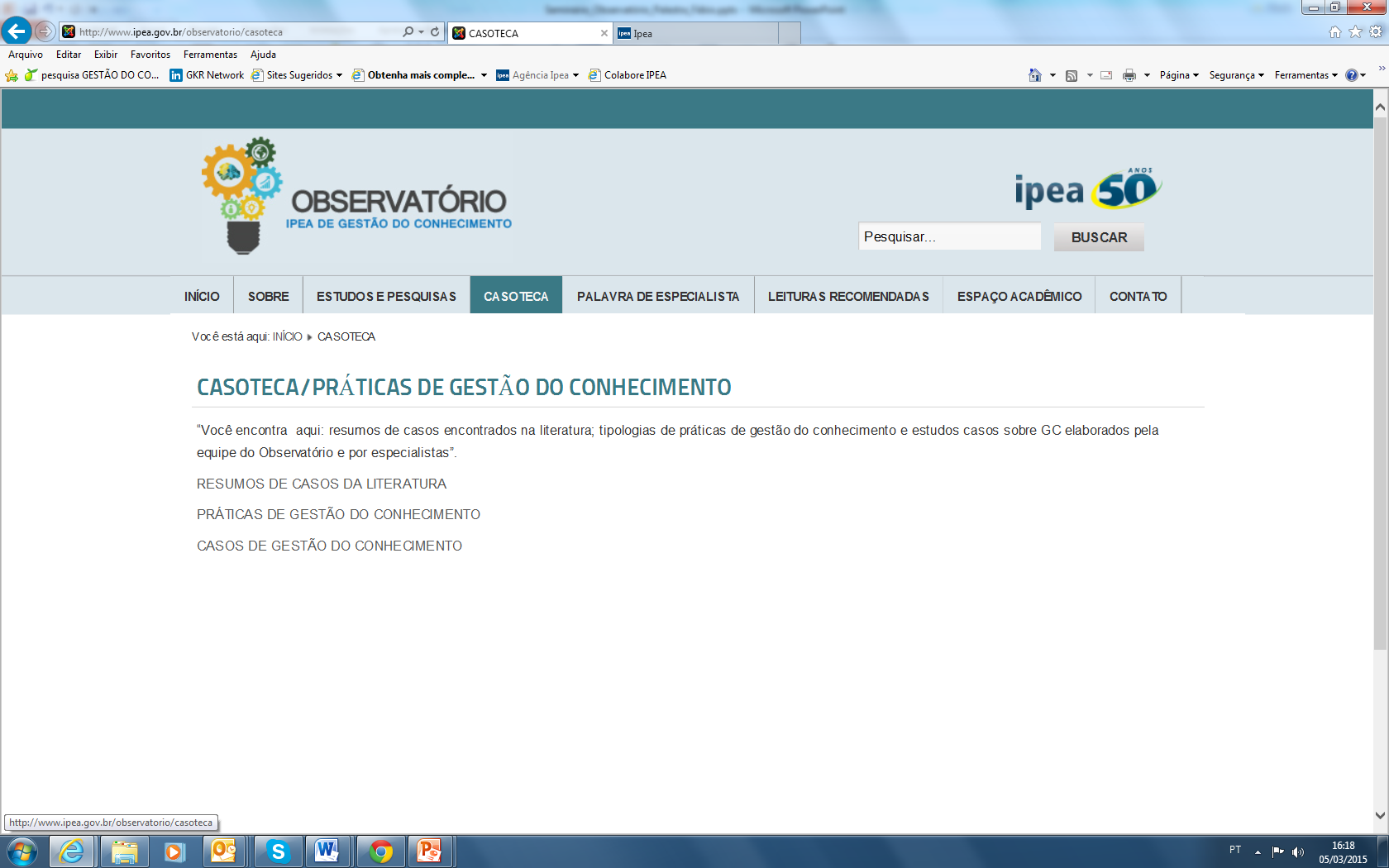 Casoteca
154
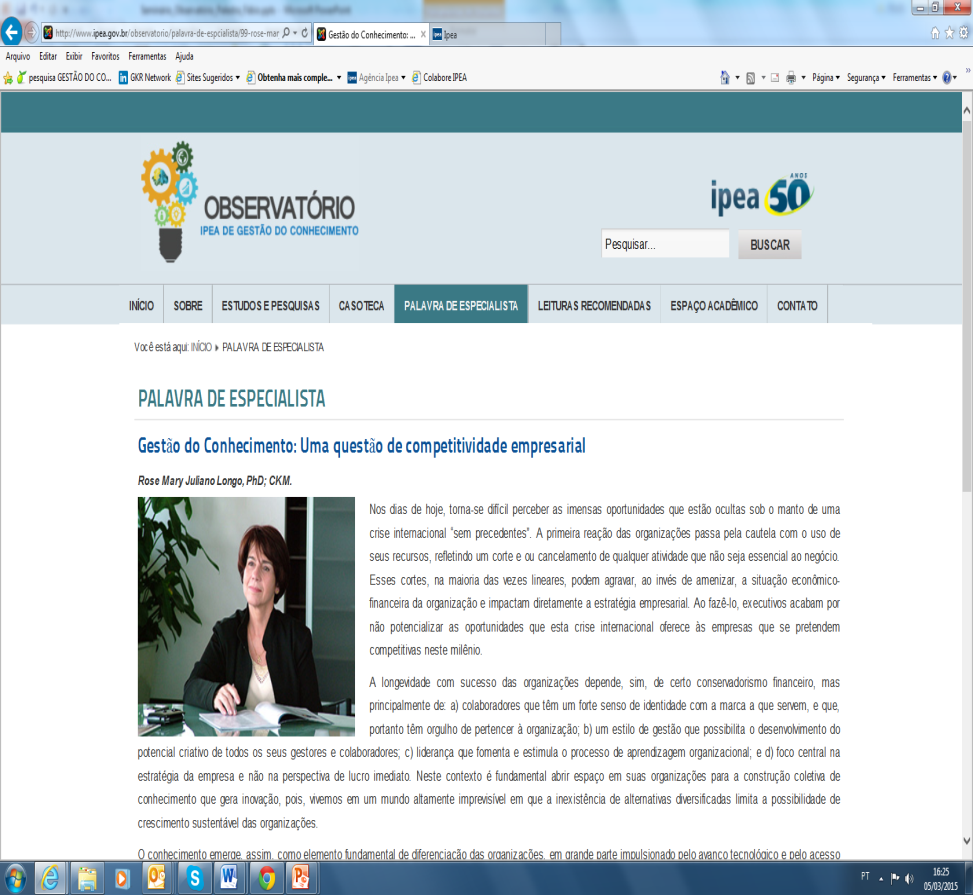 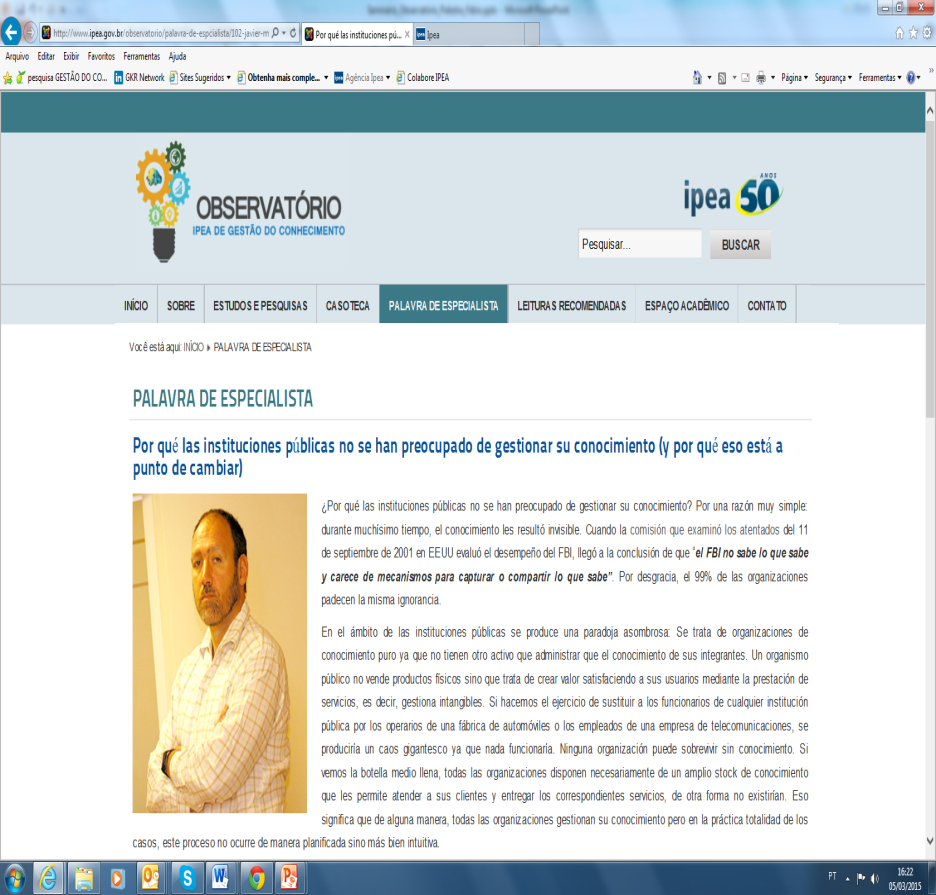 Artigos de Especialistas do Brasil e do Exterior
154
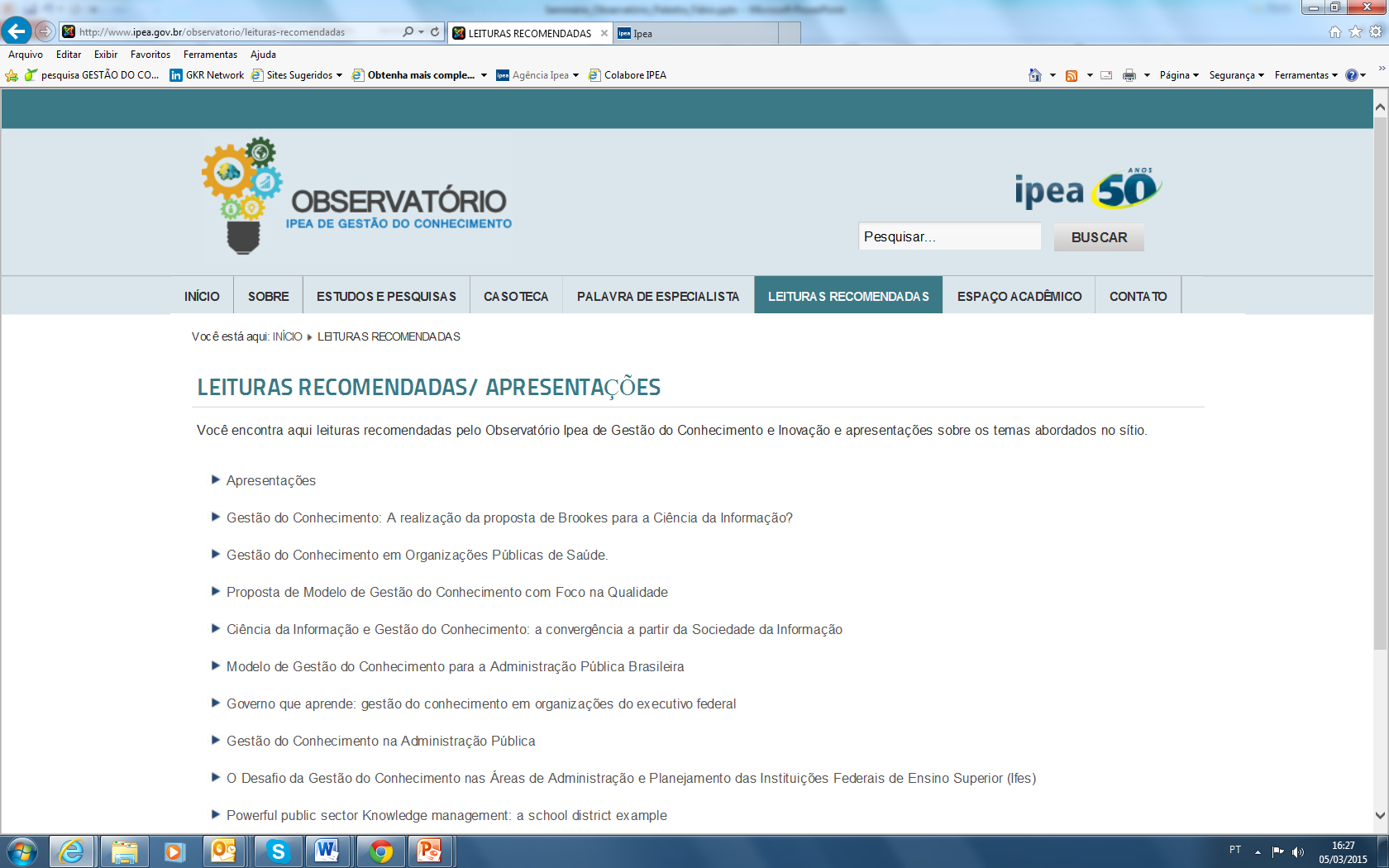 Leituras Recomendadas / Apresentações
154
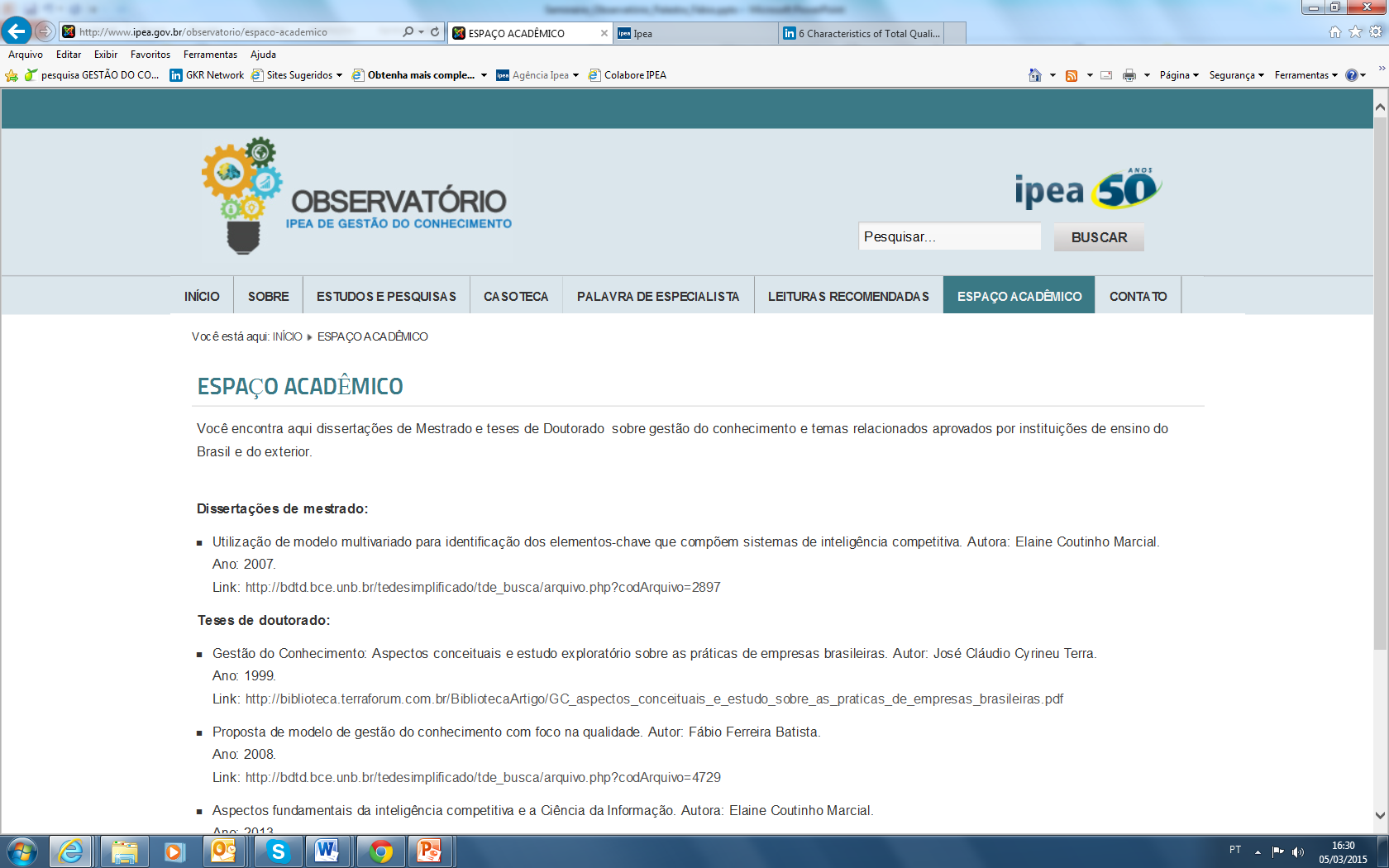 Espaço Acadêmico
154
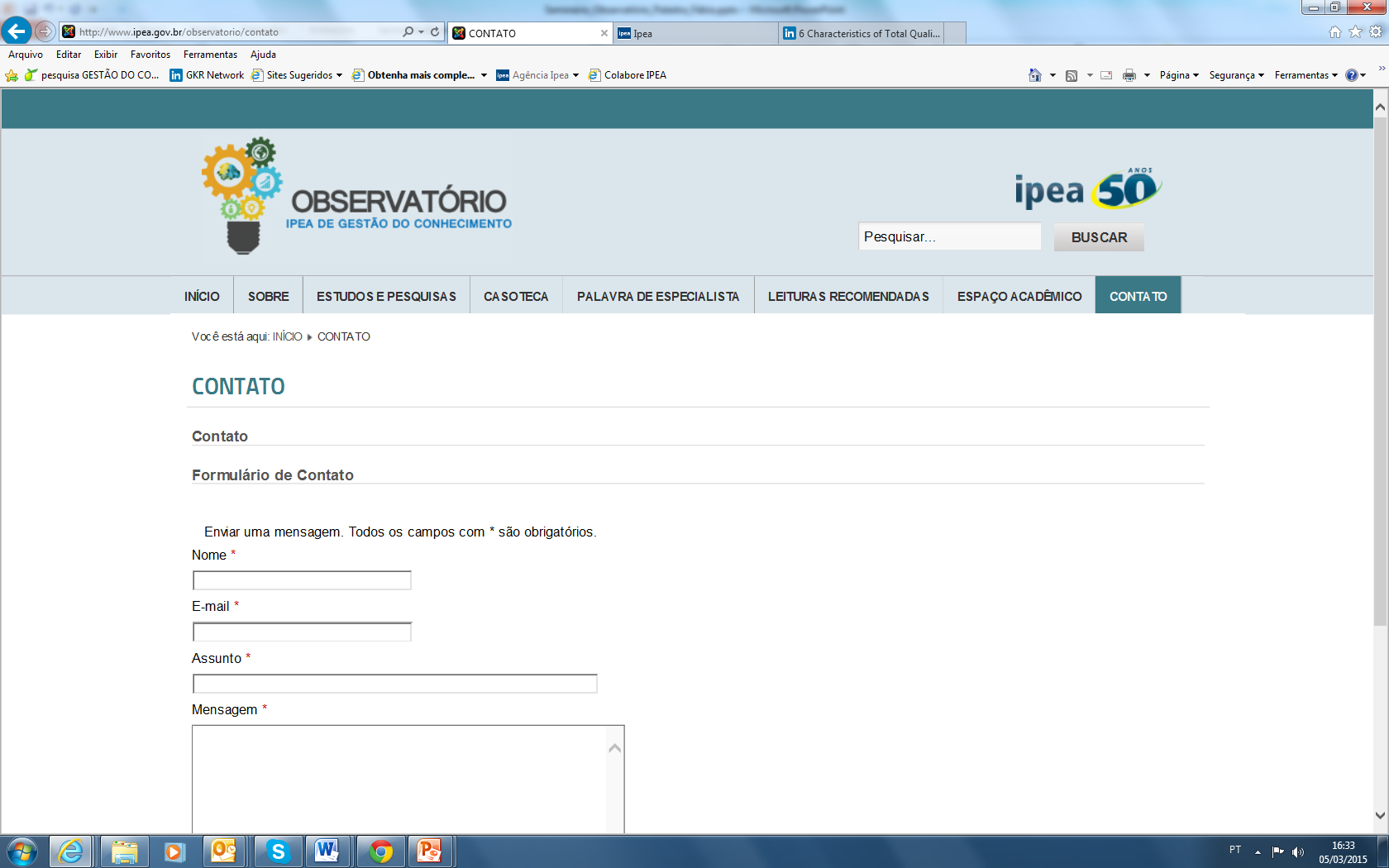 Mecanismo para contato
154
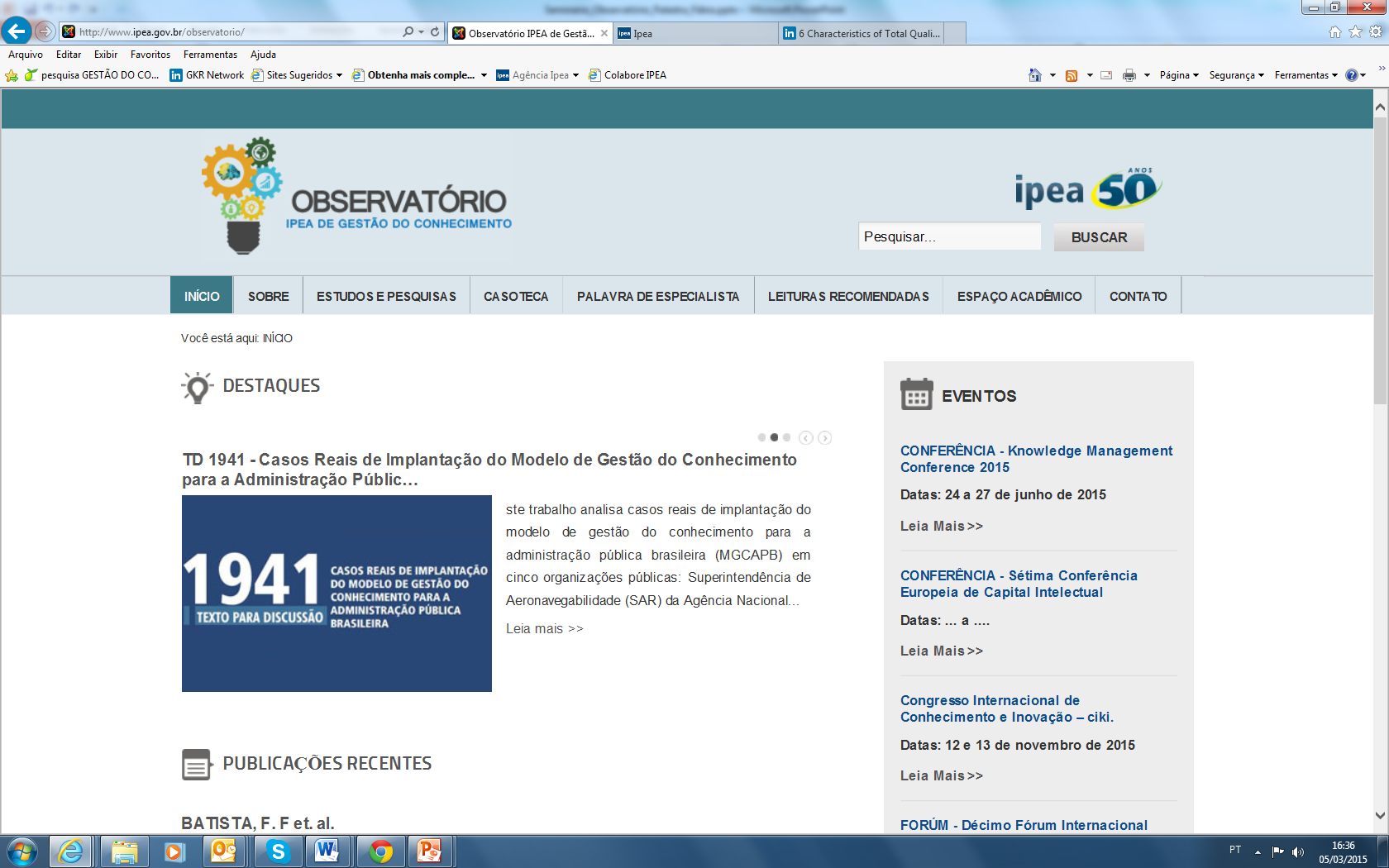 Mecanismo de busca
154
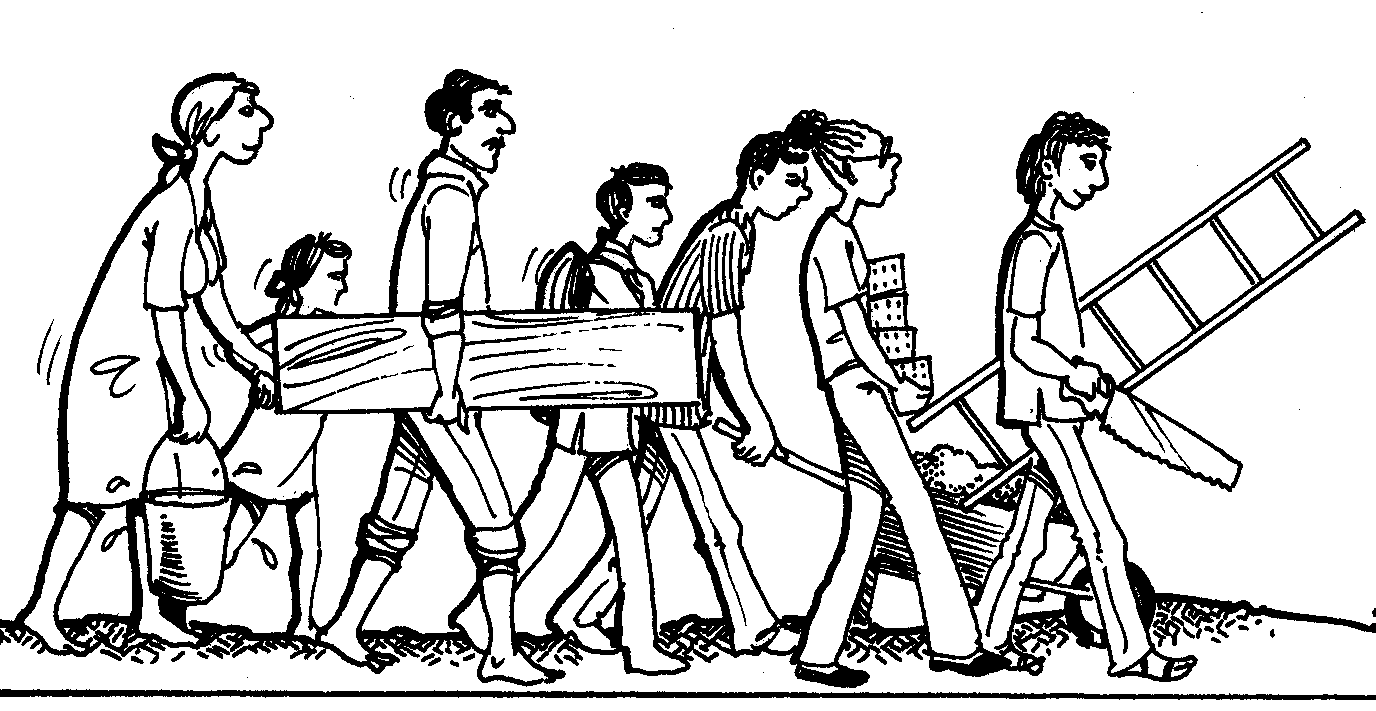 Como colaborar?
“My fellow Americans, ask not what your country can do for you, ask what you can do for your country”

John Kennedy
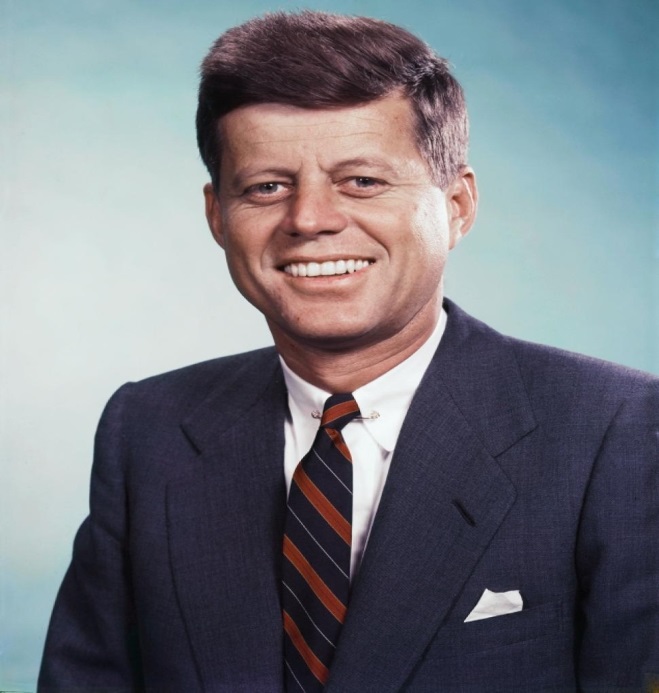 Parafraseando Kennedy …

Meus colegas servidores públicos, não pergunte apenas o que o Observatório Ipea de GC pode fazer por você, mas o que você pode – juntamente com outros na sua organização – fazer pelo Observatório Ipea de GC
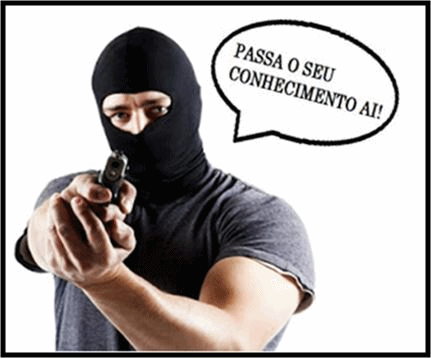 Você pode ajudar a equipe do Observatório Ipea a produzir, organizar e disponibilizar conhecimento útil sobre a implementação de GC
Colabore com o Observatório Ipea de GC! Entre em contato conosco:
www.ipea.gov.br/observatório
observatorio@ipea.gov.br
Equipe do Observatório Ipea de GC
Coordenação:

Fábio Ferreira Batista - fabio.batista@ipea.gov.br
 
Equipe:

Veruska da Silva Costa - veruska.costa@ipea.gov.br
Marcel Stanlei Monteiro – marcel.monteiro@ipea.gov.br
Evellin Damião da Silva – Evellin.silva@ipea.gov.br
Amanda Oliveira Sanfilippo - amanda.sanfilippo@ipea.gov.br
Guilherme Gonçalves - guilhermegon@gmail.com
Marcos Novais - marcospdnovais@gmail.com
Ricardo Cruz - ricardo.dmc@gmail.com
Fhillipe de Freitas Campos - fhillipe.campos@ipea.gov.br
Ana Beatriz da Silva Rodrigues - ana.rodrigues@ipea.gov.br
Esta apresentação está disponível no Repositório do Conhecimento do Ipea – RCIpea
http://repositorio.ipea.gov.br
MUITO OBRIGADO!
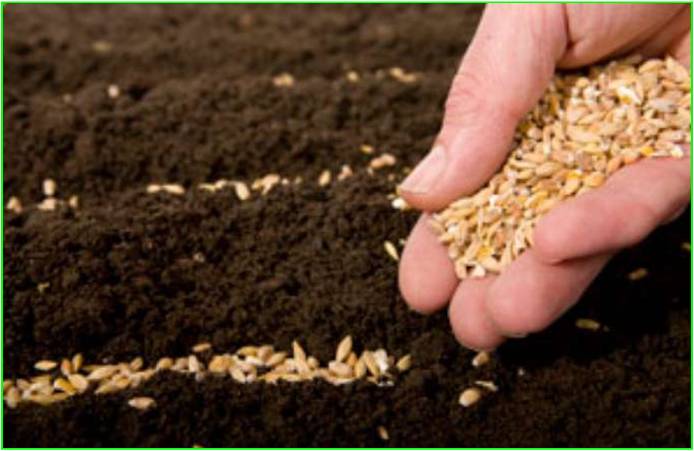 fabio.batista@ipea.gov.br
154